2021.06.17
启示录纵览（9） 启 6-20章图示七印、七号、七碗The 7 Seals, 7 Shofars and 7 Bowls --- An Overview by Diagrams  the Revelation book survey (9)     chapters 6-20
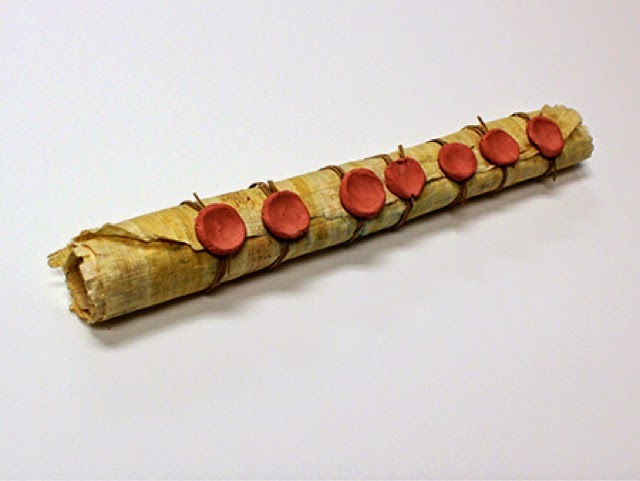 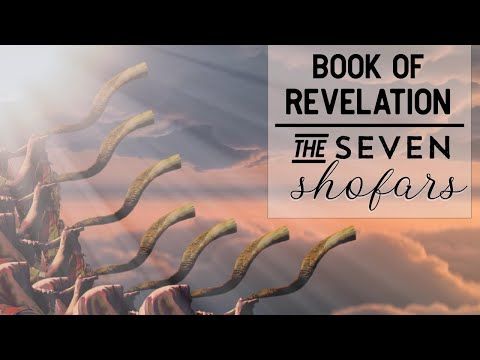 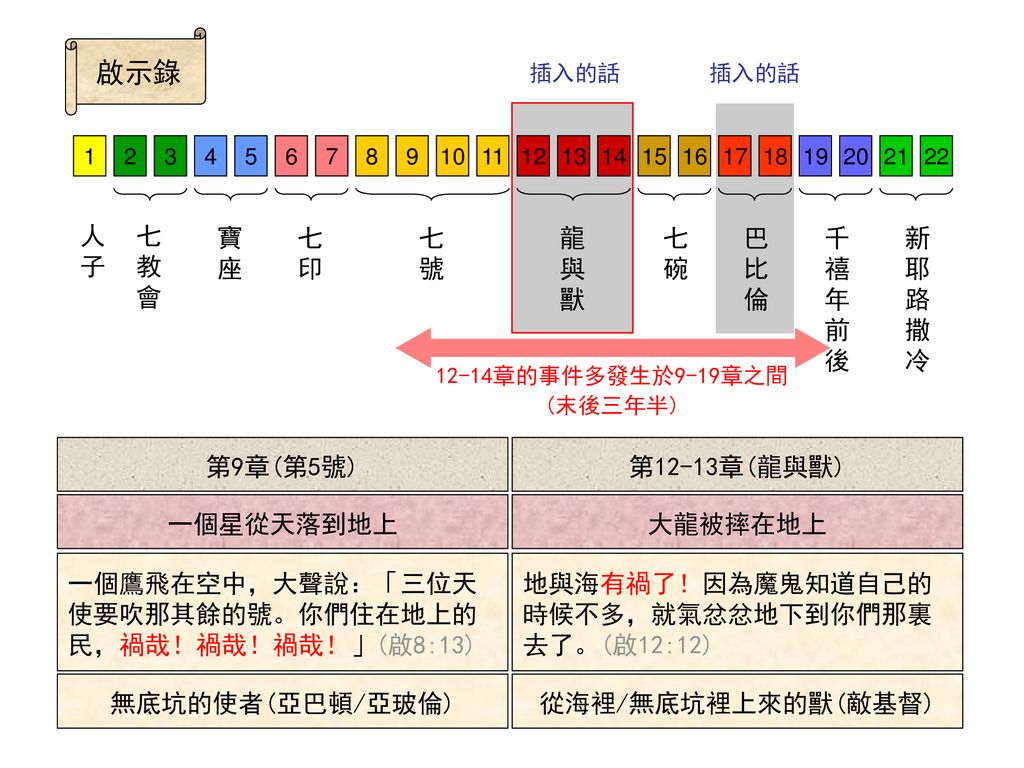 《启示录》布局				四大异象，四个部分 	1-3章     耶稣对教会的要求	  	     			4-16章    天国与神的仇敌大战  			17-20章   天国胜利，淫妇等众仇敌受罚				21-22章   一切都成了！在新天新地，雅伟、羔羊与人同住
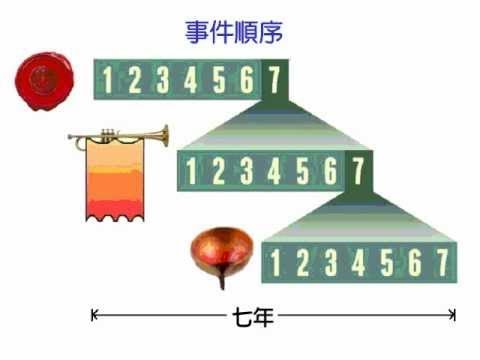 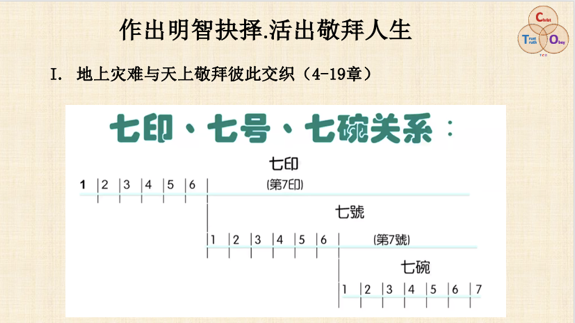 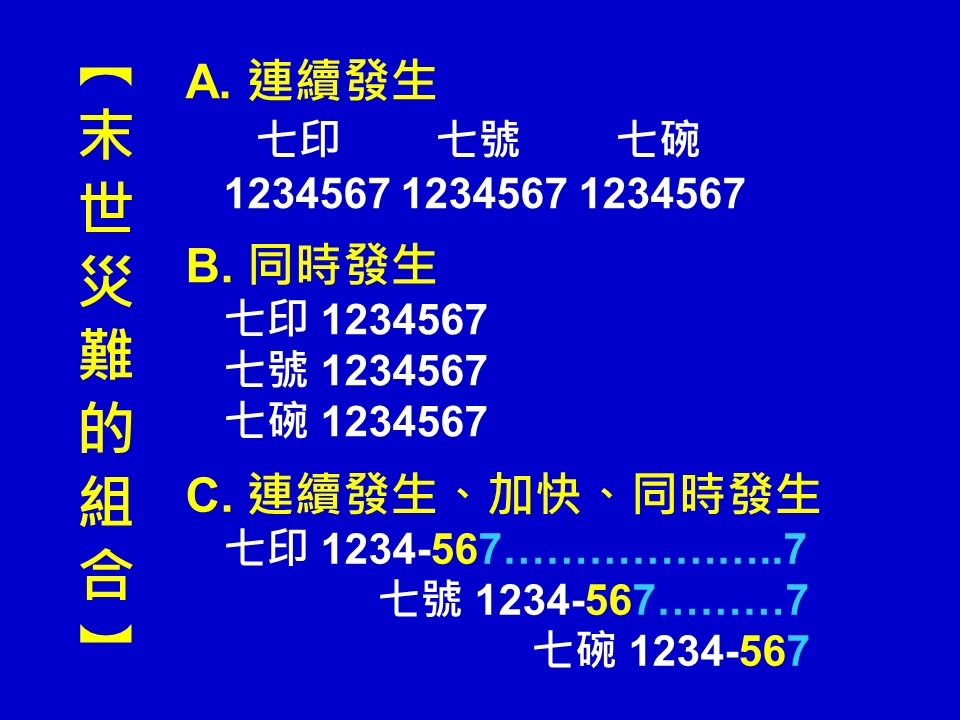 叙述文    天启文体叙述文叙事直接了当。耶稣末世预言（太 24）属叙述文。天启文体描述事情经常采用古怪复杂象征符号及异象。象征性言语不得按字面义理解。启示录属天启文体。
启示录  6:1-8  Revelation 6:1-8
1 羔羊揭开七印中的第一个印时，我观看，听见四活物之一雷轰似的一声：“你来呀！”2 我一看，啊，一匹白马！骑马的拿着弓，受赐了花冠，是个征服者，他一出师，即胜而又胜。
     3 接着，揭开第二个印时，我听见第二个活物说：“来呀！”4 一匹火红的马应声而出！骑马的已经领命，要从大地夺走太平，叫人们互相残杀；他受赐了一把大刀。
     5 揭开第三个印时，我听见第三个活物说：“来呀！”我一看，啊，一匹黑马！骑马的手里拿着一架天平。6 我听见四活物中间仿佛有个话音，说：“小麦，一升一个银币，大麦，三升一个银币，但橄榄油和酒不可糟蹋。”
     7 揭开第四个印时，我听见第四个活物的话音：“来呀！”8 我一看，啊，一匹青灰苍白的马！骑马的名字叫“死”，阴间紧随他后面。骑马的受赐了权柄，要用刀剑饥荒瘟疫，再 加野兽，去杀害大地的四分之一（的人）。
启示录  6:9-17  Revelation 6:9-17
9 揭开第五个印时，我望见祭坛底下一个个为了神的圣言，并为了作见证，而遭屠杀的人！10 他们高喊：“还要多久，圣洁真实的主子啊，你迟迟不审判大地的居民，不替我们的血申冤？”11 只见他们每人获赐一件洁白的长袍，但被告知还须安息片时，直至那些与他们同作奴仆的兄弟，跟自己一样也将遭到杀戮，而达致成全为止。
 12 我还望见，当他揭开第六个印时，啊，发生了大地震！太阳昏黑，仿佛粗糙的黑毛布，月亮血红，13 天上的星星坠地，好像还没成熟的无花果被一阵狂风刮落。14 穹苍突然不见了，仿如书卷捲起，迫使群山海岛都移走别处。15 世上的君王、群臣将军财主壮士、所有奴隶和自由人，都藏进山洞岩穴，16 向山和岩石说：“压在我们身上，把我们埋了吧，让我们躲避坐宝座者的圣容和羔羊的愤怒！17 因为他们烈怒的大日子到了，谁还能站得住？”
“把末后的事情提前说”的内容把耶稣将近降临才发生的事提前述说。在启示录中，通常在第6或第7位置出现。proleptic content
启示录  8:6-12  Revelation 8:6-12
6 那七位拿着号角的天使，准备吹号了！
    7 第一位号声一响，有冰雹和火掺着血投下大地，焚毁了陆地的三分之一，树木的三分之一，连所有青草也烧尽。
    8 第二位天使号声一响，见仿佛大山着火，被抛进海里，海洋的三分之一化为血（水），9海里受造的生灵死去三分之一，船只也毁了三分之一。
   10 第三位天使号声一响，天上坠落一颗巨星，看似火把一样，砸到江河的三分之一和众水的泉源。11那星名叫苦艾，三分之一的水变成苦艾，无数的人因喝了苦水而丧命。
   12 第四位天使号声一响，太阳的三分之一、月亮的三分之一、星辰的三分之一，就都被击打，它们一下就暗掉三分之一，白昼的三分之一没有光，黑夜也一样。
启示录  9:1-12  Revelation 9:1-12
1 第五位天使号声一响， 我望见一颗星星从天坠到地上，有通往无底坑的井穴的钥匙赐给他。2一打开穴口，就像个巨大的窑炉，冒出滚滚浓烟，太阳和天空一片昏暗，皆因无底坑的浓烟。3 只见浓烟里有蝗虫临到大地，受赐了的权柄，地球的蝎子似的——4 即不许它们伤害地球的青草、各种青翠的植物和树木，只准攻击额头没有神的印记的人， 5 并且奉命不可致命，只可叫人受折磨五个月。人们痛得好像给毒蝎子蛰了似的。6 在那些日子人们求死不得，渴望快死，死却远避。
    7 这群蝗虫的模样，看似披挂上阵的战马，头上戴的像金花冠，面庞看似人脸，8 头发   像女人的头发，牙齿好比狮子的利齿，9 胸甲好像铁甲，翅膀的响声像战车马队冲向战场，10 尾巴长一毒钩看似蝎子，能伤人五个月的正是它们的尾巴。11 而它们拜为大王的，是无底坑的使者，希伯来名叫阿巴顿，意谓毁灭，阴间的别名，希腊名叫阿波利昂。12 这一场灾祸过去，看，后面还有两场要来！
启示录  9:13-21  Revelation 9:13-21
13 第六位天使号声一响，我听见一个话音，发自神面前（烧香）的金坛角，14 对第六位吹号的天使说：把绑在大河幼法拉底的四个天使放了吧！15 那四个天使便获释了，他们早有准备，到某年某月某日某时，杀害世人的三分之一。16 他们的骑兵有两万万，即两亿，他们的数目我听见了。17 异象中，我看见的战马和骑兵是这样：骑兵的胸甲看似火焰，颜色像风信子和硫磺，即紫蓝色和黄色，马头像狮子头，口喷火烟硫磺。18 正是马口喷出的火、烟同硫磺这三种灾难，要杀死三分之一人口。19 那战马的杀伤力，全在口尾两端，它们的尾巴像蛇，有（蛇）头用来伤人。
  20 剩下的世人虽然大难不死，却不知为他们手所做的悔改，仍旧膜拜邪灵，那些看不见听不到走不动的、金银铜石或木头做的偶像，21 也不知为自己的凶杀、魔法、淫乱和偷盗悔改。